OYUN VE KÜLTÜR
Homo Ludens
Johan Huizinga
Dar anlamda oyun, boş vakti değerlendirmek için yapılan eğlendirici bazen de öğretici faaliyettir.
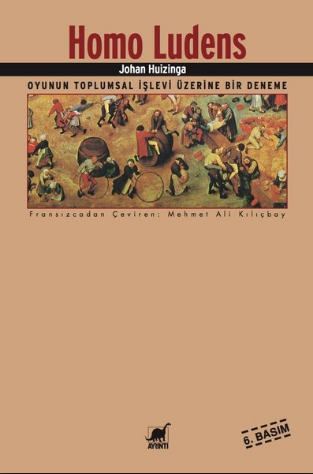 Homo Ludens: A Study of Play Element in Culture, 1938. (Homo Ludens : Oyunun Toplumsal İşlevi Üzerine Bir Deneme, Çeviren : Mehmet Ali Kılıçbay, Ayrıntı Yayınları, 2010)
Önce Homo sapiens’ten (akıllı insan) oluştu, sonra Homo faber’e (imalat yapan insan)la gelişti ve en sonunda da  Homo Ludens’e dönüştü (oyun oynayan insan).
Oyun, içgüdüsel bir davranış olarak hayvan dünyasından, kültürel bir faaliyet olarak çocuk ve yetişkin dünyasına kadar geniş bir alanda çeşitlilik gösteren bir aktivitedir. “Yaşamın ciddiyetiyle karşılaşmazdan önce ailesinin koruması altında yaşayan küçük çocuğa özgü” (Fink 1994:26) bir faaliyet olarak anlam bulan oyun; çocukların yetişkinlerin dünyasına katılmalarını sağlayan bir yol olarak, “yetişkin yaşamının taklidi ve hazırlığı” (Seymour-Smith 1986:224) olarak kabul edilir.
“Oyun kültürden daha eskidir. ”
Nitekim, kültür kavramını ne kadar daraltsak da, bu kavram her halükârda bir insan toplumunun varlığını kabul etmektedir. Hayvanlar da önce oyun oynamaya başlamışlardır. Aslına bakıldığında insan uygarlığı genel oyun kavramına hiçbir temel özellik katmamıştır. Hayvanlar tamamen insanlar gibi oyun oynamaktadırlar. Oyunun bütün temel çizgileri hayvan oyunlarında çoktan gerçekleştirilmiş durumdadır.
Bütün bu çizgileri gözlemek için, yavru köpeklerin neşeli oynaşmalarını dikkatlice izlemek yeterlidir. Hayvanlar, bir tür ayini andıran tavır ve jestlerle birbirlerini oyuna davet etmektedirler. Yavru köpek oyun oynadığı arkadaşının kulağını ısırmayı yasaklayan kurala uymaktadır. Sanki korkunç öfkeliymişler gibi davranırlar, ama bütün bunların içinde, özellikle, aşırı ölçüde bir zevk almakta ve eğlenmekte oldukları açıktır.
Ancak, coşku içindeki yavru köpeklerin bu tür oyunları, hayvan eğlencesinin en ilkel biçimlerinden biridir. Bu oyunların çok daha üstün nitelikli ve sonsuz derecede daha gelişmiş olanları vardır: Hakiki müsabakalar ve seyirciler için canlandırılan güzel sahneler.
Psikoloji ve fizyoloji, oyunu hayvanlarda, çocuklarda ve yetişkin insanlarda gözlemek, tasvir etmek ve açıklamak için çaba sarf etmektedirler. Bu bilim dalları oyunun doğasını ve anlamını saptamaya ve onun hayat düzlemindeki yerini belirlemeye uğraşmaktadırlar. Bu yerin önemi, oyunun yerine getirdiği işlevin gerekli veya hiç değilse yararlı karakteri, her bilimsel araştırma ve inceleme tarafından, genel olarak ve çelişkisiz bir şekilde, hareket noktası kabul edilmiştir.